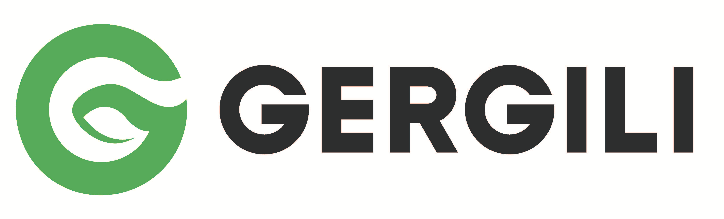 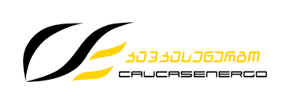 მშენებარე ჰიდროელექტროსადგური „ნენსკრა“-ს სამშენებლო სამუშაოების საწარმოებლად, დროებითი ელექტროენერგიით მომარაგების პროექტის გარემოზე ზემოქმედების შეფასების ანგარიში
საქართველოს კანონის “გარემოსდაცვითი შეფასების კოდექსი” პროცედურები
სკოპინგის ანგარიში;
საზოგადოების ინფორმირება, საჯარო განხილვა, მოსაზრებების გათვალისწინება;
სკოპინგის გადაწყვეტილება;
გარემოზე ზემოქმედების შეფასების ანგარიში;
საზოგადოების ინფორმირება, საჯარო განხილვა, მოსაზრებების გათვალისწინება;
გარემოსდაცვითი გადაწყვეტილება;
პროექტის მოკლე მიმოხილვა

არსებული 35 კვ. გაბარიტებში ქ/ს „ხუდონისა“ და დაბა მესტიის დამაკავშირებელი ელექტროგადამცემი ხაზის რეკონსტრუქცია (110/35 კვ გაორჯაჭვიანება) ქ/ს საგერგილამდე. სარეკონსტრუქციო ეგხ-ს სიგრძე შეადგენს - 9070 მეტრს;
არსებული 35კვ. ქ/ს საგერგილას რეკონსტრუქცია;
110/35 კვ ეგხ-ს მონაკვეთის მშენებლობა ქ/ს საგერგილადან „ნენსკრა“ ჰესის შენობის ტერიტორიამდე  (110/35/15 კვ. ქვესადგური). ეგხ-ს სიგრძე შეადგენს - 4650 მეტრს;
ნენსკრა ჰესის ქვესადგურის („ნენსკრა“ ჰესის შენობასთან) 110/35/15 კვ.  მშენებლობა;
35კვ. სიმძლავრის საჰაერო-საკაბელო ხაზის მშენებლობას საპროექტო „ნენსკრა“ ჰესის ქვესადგურიდან (110/35/15 კვ. ქვესადგური) საპროექტო კაშხლის ტერიტორიამდე ( 35/15 კვ. ქვესადგური). ეგხ-ს სიგრძე შეადგენს - 15,688 მეტრს;
ნენსკრას კაშხლის მიმდებარე ტერიტორიაზე 35/15 კვ. ქვესადგურის მშენებლობა;
საპროექტო ეგხ-ს ტრასის სიგრძე ქვესადგური ხუდონიდან ნენსკრა ჰესის კაშხლის ქვესადგურამდე დაახლოებით შეადგენს 29,5 კმ-ს.
საპროექტო ეგხ-ს სამშენებლო სამუშაოები გაგრძელდება.
არსებული და საპროექტო ქვესადგურების და 35 კვ. ეგხ-ს საყრდენების  დასკავშირებლად განხორციელდება მცირე მანძილებზე მიწისქვეშა საკაბელო ეგხ-ს გაყვანა.
შპს „ავსტრიან ჯორჯიან დეველოპმენტი”-ს და შპს „კავკასენერგო“-ს მიერ შეთანხმებით გადაწყდა, რომ ქ/ს „საგერგილადან“ საპროექტო ნენსკრა ჰესის შენობასთან 110/35/15 კვ. დაგეგმილ ქვესადგურის ტეროტორიამდე საჰაერო ეგხ-ს სამშენებლო სამუშაოების ნაწილს (N45 საყრდენიდან N59 საყრდენის ჩათვლით) განახორციელებს შპს „ავსტრიან ჯორჯიან დეველოპმენტი, ხოლო დანარჩენს (N59 საყრდენიდან 64 ჩათვლით) შპს „კავკასენერგო“.
პროექტის ფარგლებში დაგეგმილია 724 ლითონის და ხის საყრდენების მოწყობა;
ეგხ-ს მშენებლობის ვადა შეადგენს დაახლოებით 12-18 თვეს;
პროექტის ფარგლებში დასაქმებული იქნება დაახლოებით 40 ადამიანი;
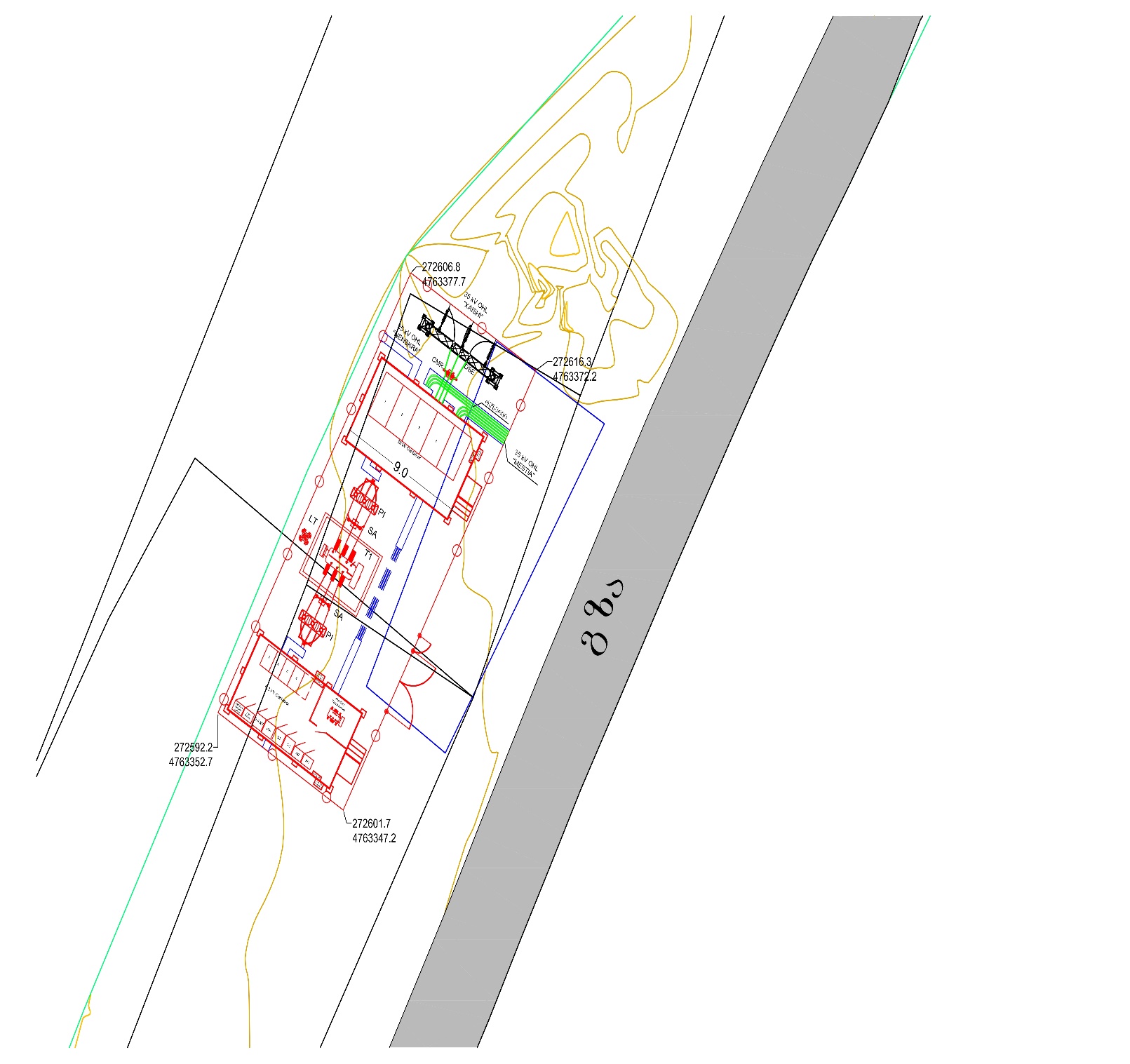 35/6 კვ ძაბვის ქ/ს „საგერგილა“-ს რეკონსტრუქცია
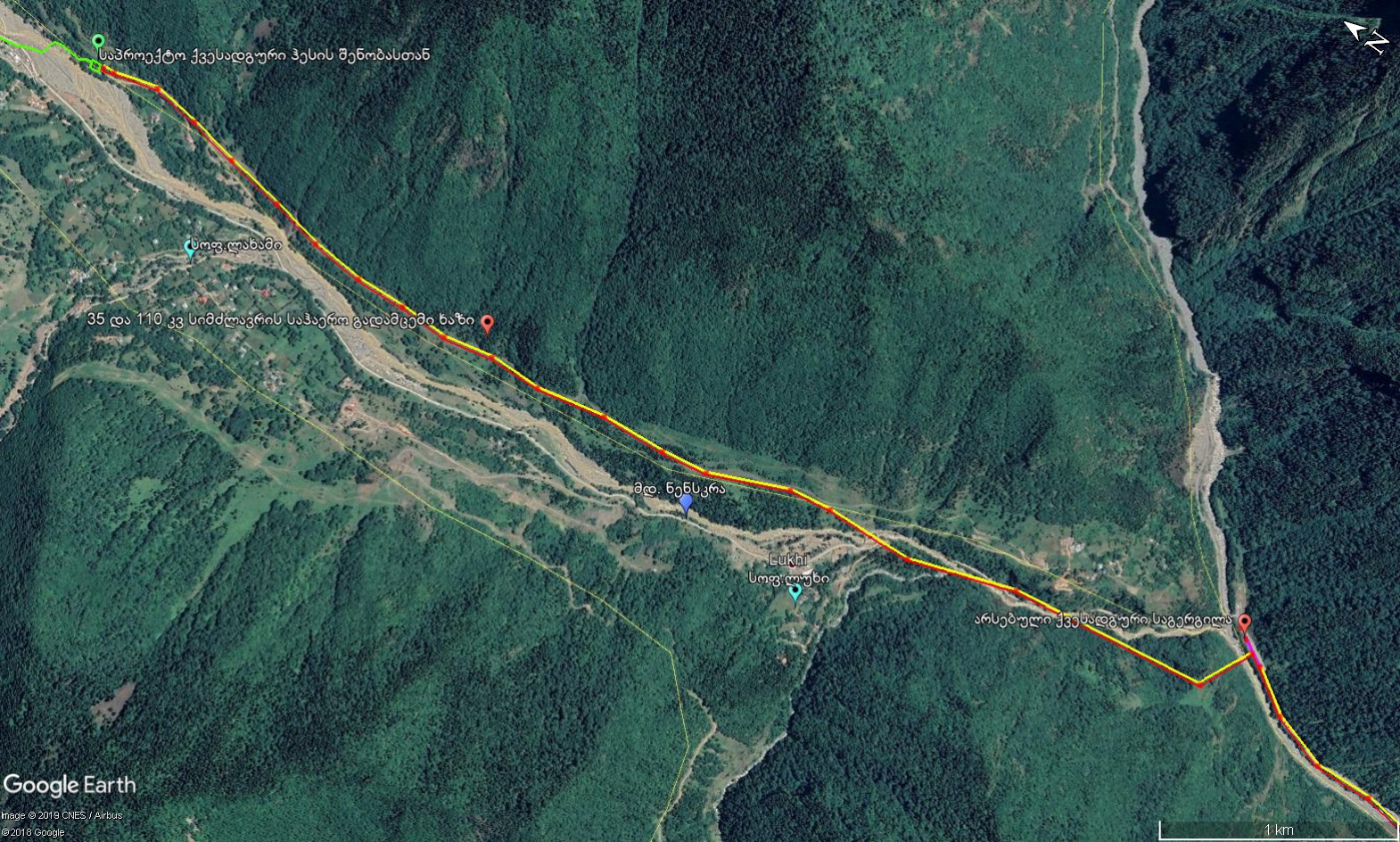 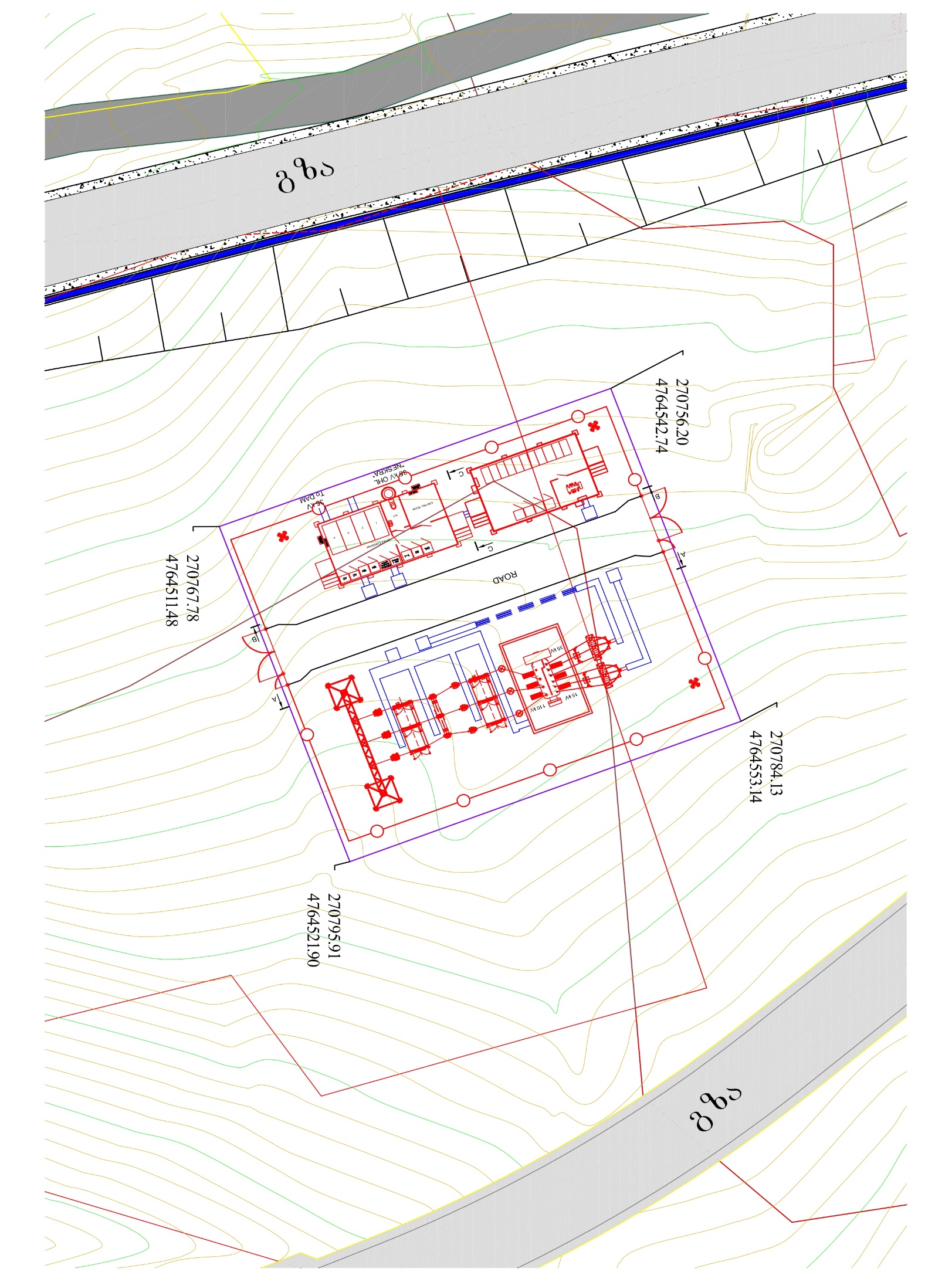 110/35/15 კვ ძაბვის ქვესადგური ჰესის შენობასთან
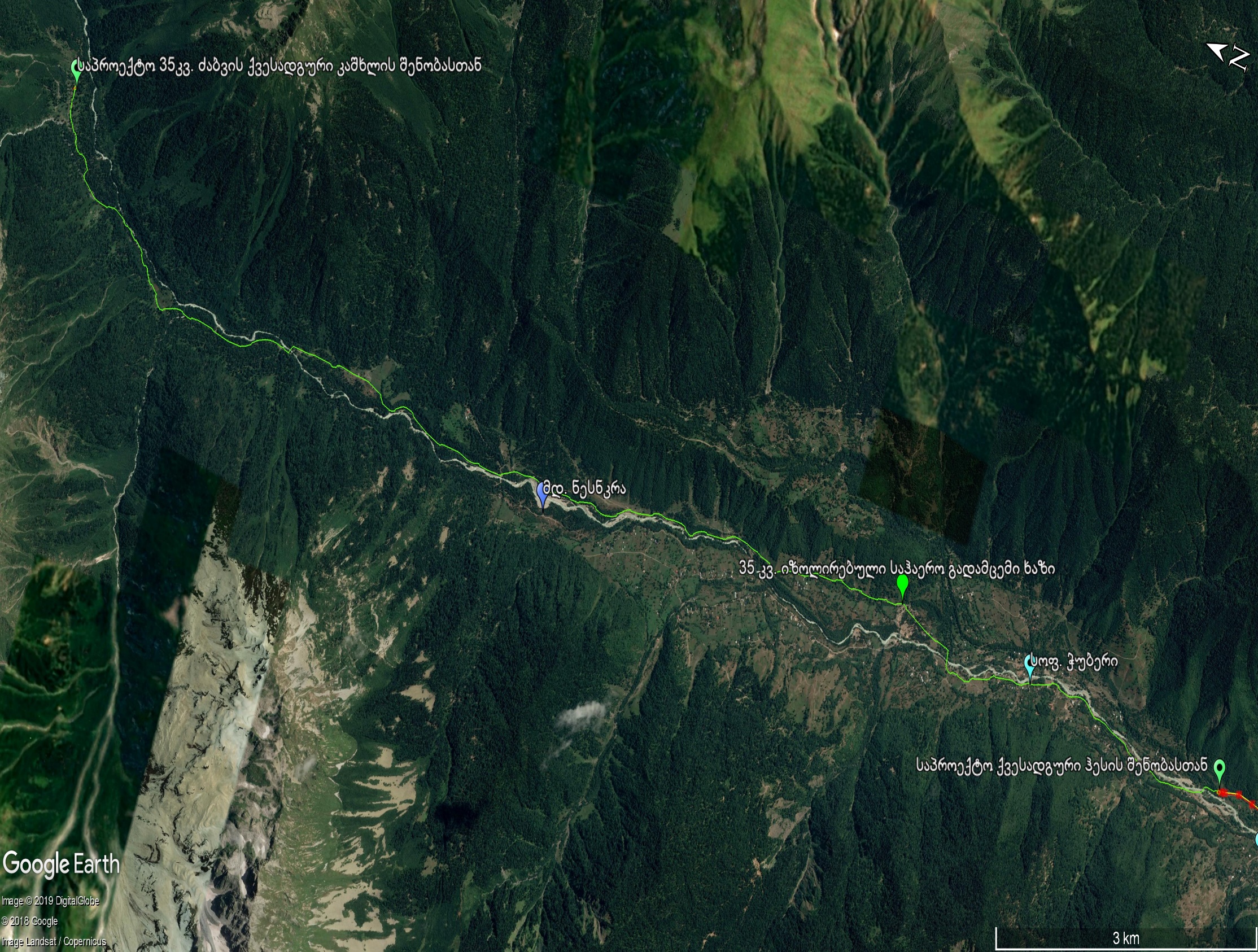 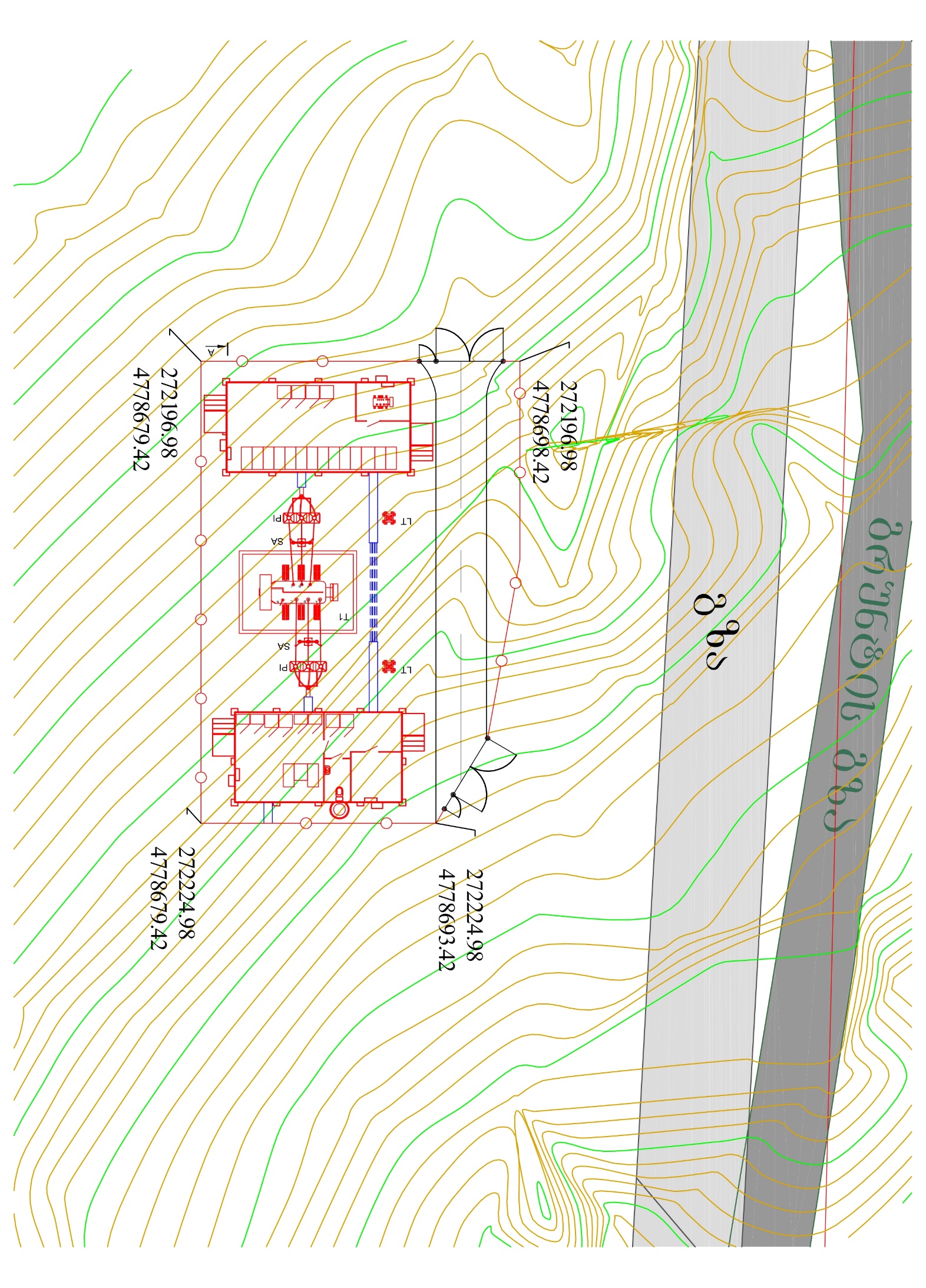 35/15 კვ ძაბვის ქვესადგური ნენსკრას კაშხალთან
პროექტის ალტერნატიული ვარიანტები

არ განხორციელების ალტერნატივა 1;
მიწისქვეშა საკაბელო ეგხ-ს მოწყობის ალტერნატივა 2
პროექტის განხორციელების ალტერნატივა 3;
პროექტის განხორციელების ალტერნატივა 4 (მიღებული ალტერნატივა);
ქვესადგურების არ განხორციელების ალტერნატივა;
ქვესადგურების განთავსების ალტერნატივა 1;
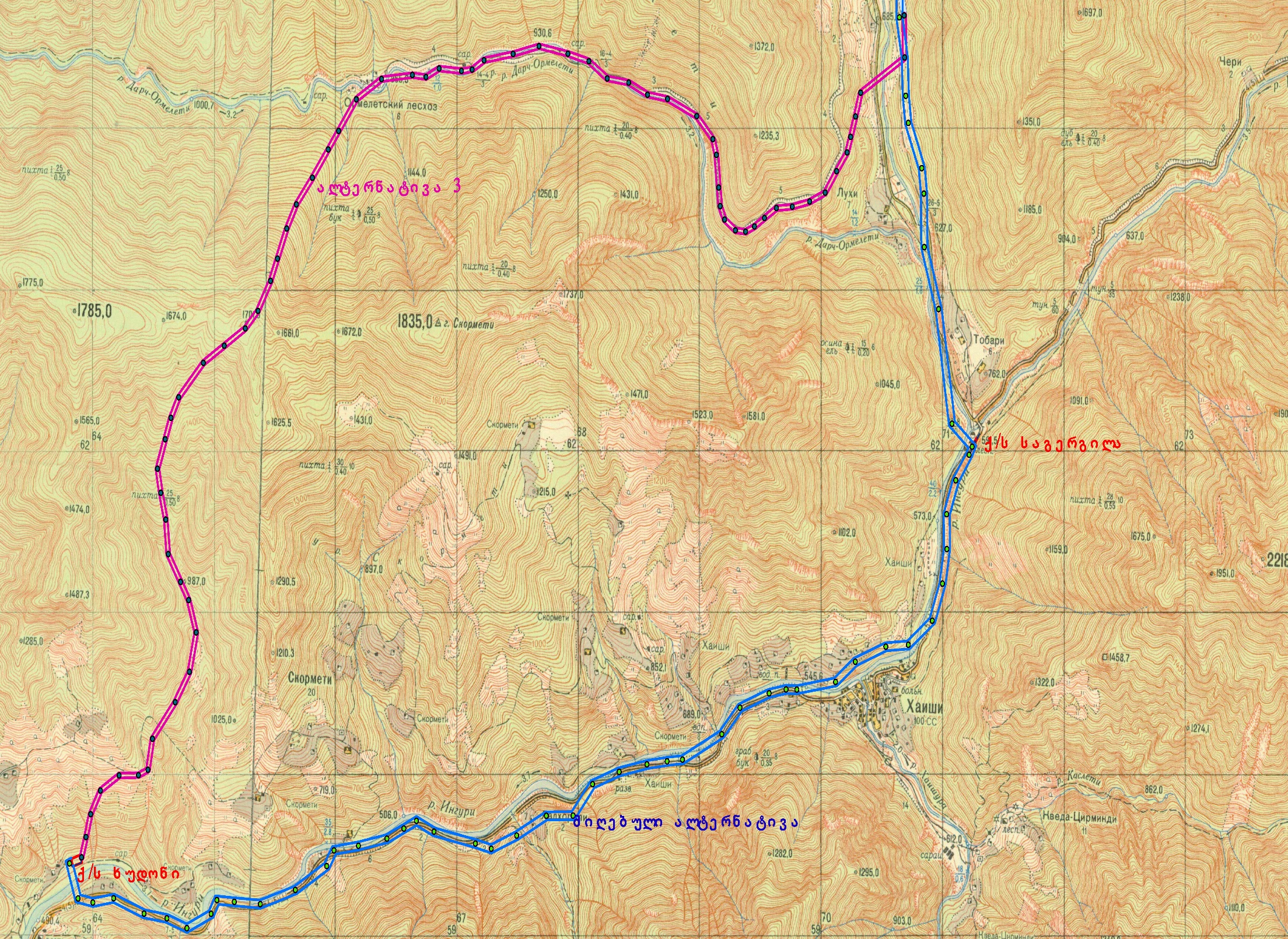 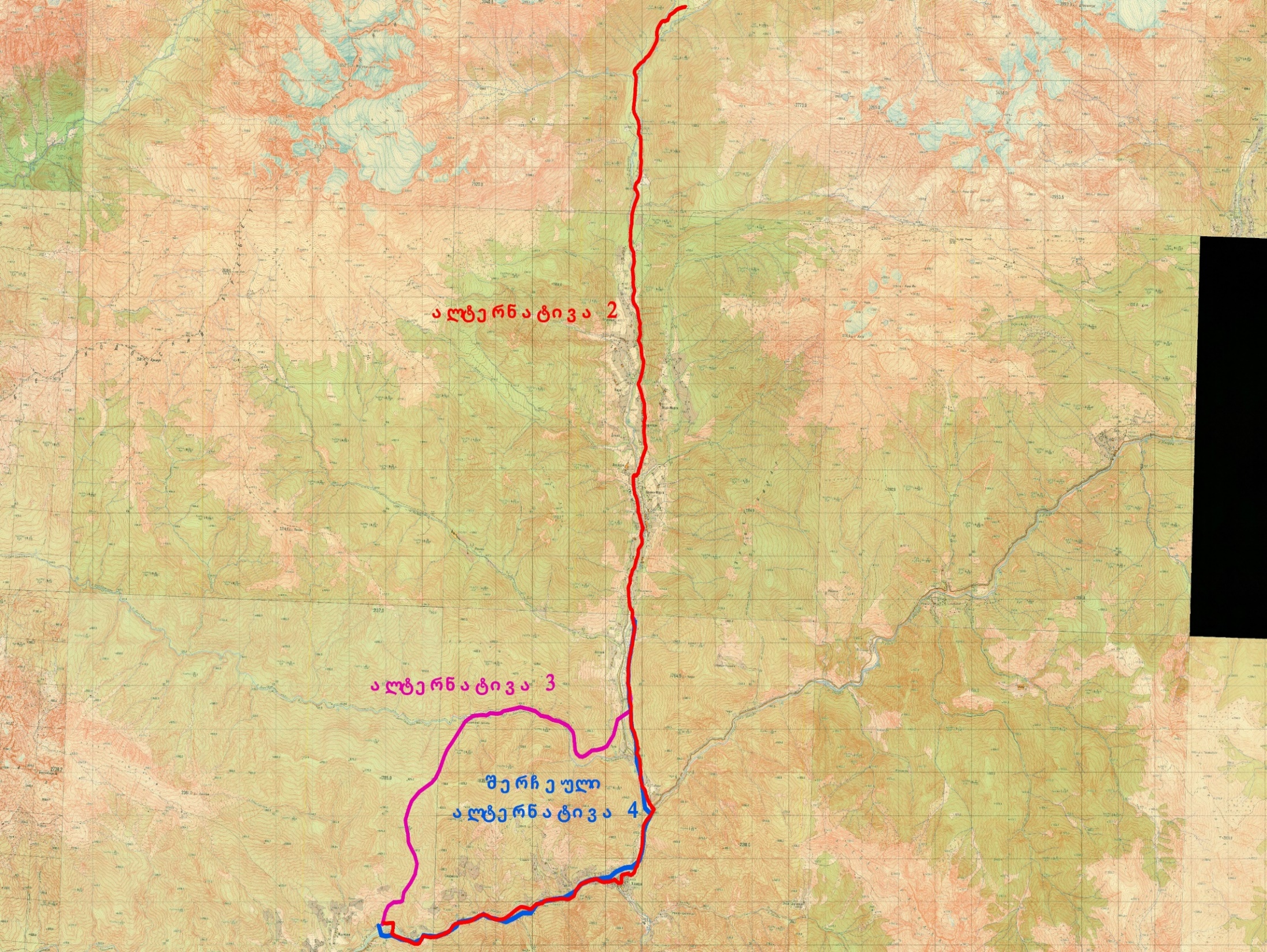 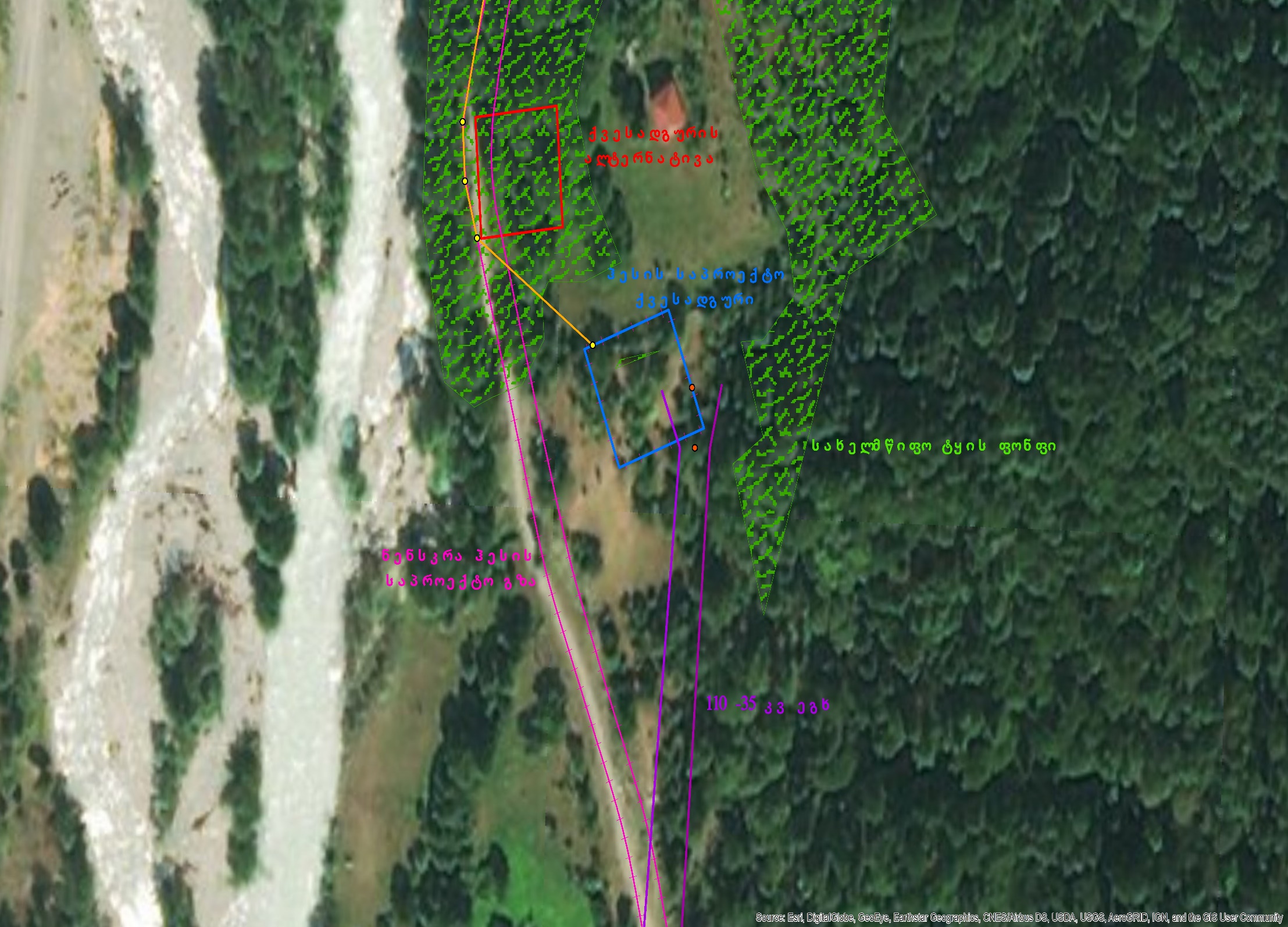 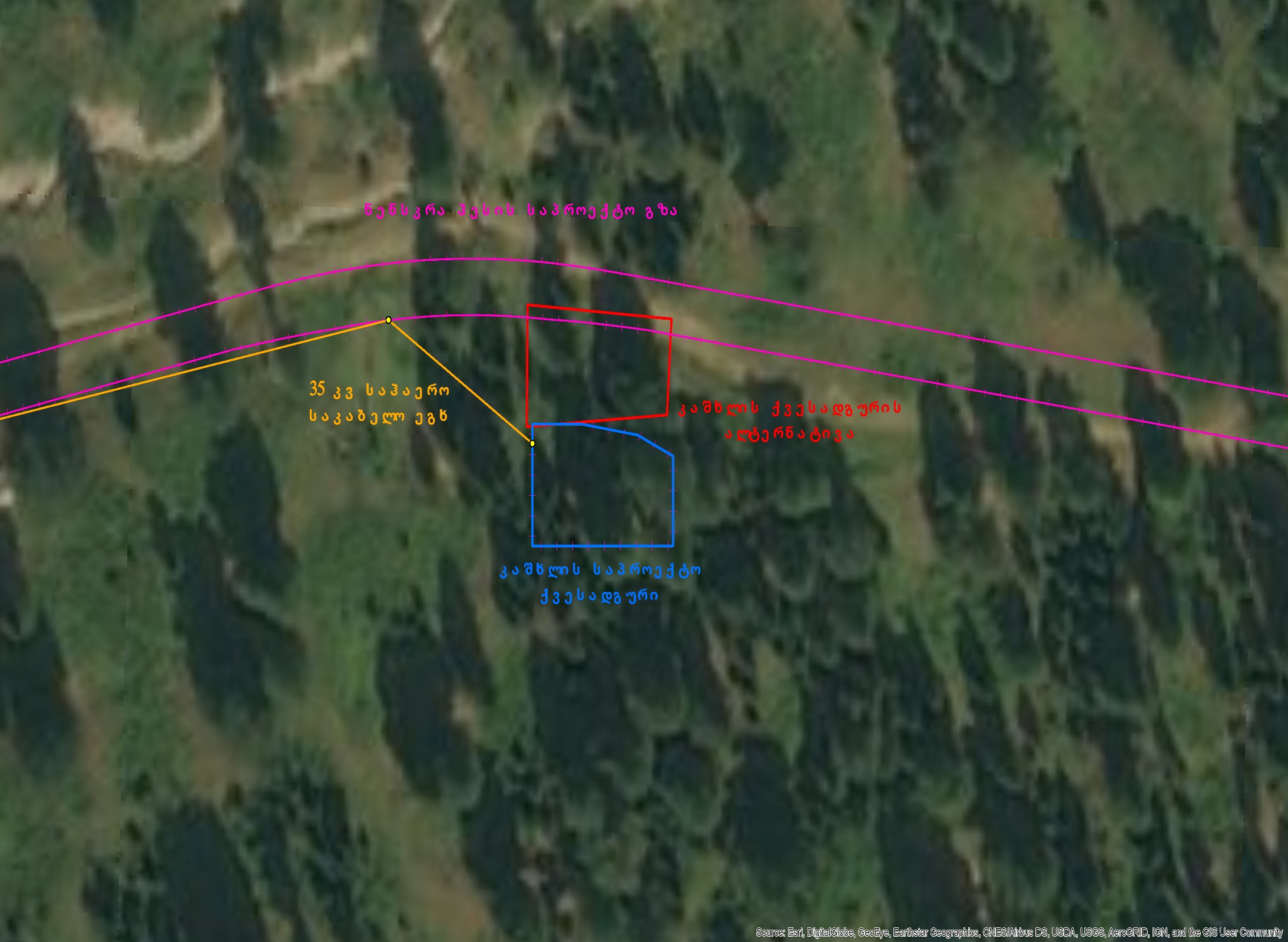 მიღებული ალტერნატივა
მას შემდეგ, რაც შემუშავდა ახალი პროექტი გარემოზე ნაკლები ზემოქმედების გათვალისწინებით და უკვე არსებული ელექტროგადამცემი ხაზის დერეფნის ნაწილობრივ გამოყენებით, გადაწყდა შემოთავაზებული პროექტით განხილული მარშრუტის შერჩევა.
ქ/ს ხუდონი - ქ/ს საგერგილას მონაკვეთის წარმოდგენილი პროექტის განხორციელების შემთხვევაში, მოხდება ეკოლოგიურად და სოციალურად ყველაზე მისაღები ვარიანტის შერჩევა. კერძოდ, გარემოზე მინიმალური ზემოქმედების გათვალისწინებით, ქ/ს ხუდონი - ქ/ს საგერგილას მონაკვეთის შემთხვევაში, შერჩეულ იქნა არსებული ელექტროგადამცემი ხაზის დერეფანი, 35 კვ გაბარიტებში (შემდგომში 110 კვ გაბარიტებში).
ქ/ს საგერგილა - ჰესის შენობამდე მონაკვეთი, წინასწარი შეფასებით, განხილულია საპროექტო დერეფნად მაქსიმალური გარემოსდაცვითი და ტექნიკური პარამეტრების გათვალისწინებით. უფრო ზუსტად, გარემოზე მინიმალური ზემოქმედების მიზნით, ჰესის შენობამდე უმოკლესი მარშრუტის შერჩევა. ამასთან N45 ანძიდან N59 ანძის ჩათვლით ელექტროგადამცემი ხაზის მშენებლობას ახორციელებს შპს „ავსტრიან ჯორჯიან დეველოპმენტი“ შეთანხმებული მემორანდუმის ფარგლებში რომელიც ამჟამად უკვე ფლობს შესაბამის ნებართვებს ელექტროგადამცემი ხაზების მშენებლობასა და ესქპლუატაციაზე,
ხოლო შპს „კავკასენერგო“ განახორციელებს 110 კვ. ხაზის განთავსებას ანძებზე. შპს „კავკასენერგო ამ მონაკვეთზე აშენებს მხოლოდ 5 მაღალი ძაბვის ანძას, რომელიც მიუყვება არსებული გრუნტის გზის დერეფანს და არ ხდება ახალი ტერიტორიების ათვისება.
ჰესის შენობის ქვესადგურიდან - კაშხლის ქვესადგურამდე ელექტოგადამცემი ხაზის გაყვანა დაგეგმილია 35კვ. ძაბვის იზოლირებული საჰაერო საკაბელო ტრასის მეშვეობით, რომლებიც განთავსდება 10-12 მეტრის სიმაღლის ხის და ლითონის საყრდენებზე. გასათვალისწინებელია ის ფაქტიც, რომ ჰესის შენობიდან კაშხალამდე მისასვლელი გზის რეაბილიტაცია (გზის პროექტი ხორციელდება ნენსკრა ჰესის პროექტის ფარგლებში). დამატებითი ზემოქმედება იქნება მინიმალური, რადგან გამოიყენება არსებული გზის დერეფანი.
ყოველივე ზემოაღნიშნულიდან გამომდინარე შერჩეული ალტერნატივა რომელიც ძირითადად გამოიყენებს უკვე არსებულ ინფრასტრუქტურას გზებსა და ქვესადგურებს განხორციელდება მინიმალური ზემოქმედებით გარემოზე, რომელიც დამატებით ამცირებს კუმულაციურ ზემოქმედებას გარემოზე, ორი დამოუკიდებელი პროექტის ერთ დერეფანში განხორციელების გამო.
დასკვნა
შეზღუდული რელიეფური პირობებიდან გამომდინარე და გარემოზე მინიმალური ზემოქმედების გათვალისწინებით გადამცემი ხაზის სხვა დერეფნის ალტერნატივის შერჩევა პრაქტიკულად შეუძლებელია. 
შერჩეული ეგხ-ს და ქვესადგურების ალტერნატივის დასაბუთება დაეყრდნო საპროექტო დერეფანში ყველა დაინტერესებული მხარის ინტერესების გათვალისწინებას და გარემოს თითოეულ კომპონენტზე დაბალ ზემოქმედებას, რაც შერჩეული ალტერნატივის უპირატესობას ცხადჰყობს სხვა ალტენტნატივებთან შედარებით.
მხედველობაშია მისაღები შპს „ავსტრიან ჯორჯიან დეველოპმენტი“-ს მიერ საკაბელო მონაკვეთის ცვლილება და უკვე არსებული, ათვისებული ბუფერის (500 კვ ეგხ-ს კავკასიონის) გამოყენება, რაც მნიშვნელოვნად ამცირებს გარემოზე მიყენებულ ზიანს. ასევე, გასათვალისწინებელია ის გარემოება, რომ თავდაპირველი პროექტით (ეკოლოგიური ექსპერტიზის დასკვნა N55 2016წ) გათვალისწინებული იყო 322, 509 მ2 სახელმწიფო ტყის ფონდის ტერიტორიების ათვისება, რასაც თან ახლდა გარემოს თითოეულ კომპონენტზე მნიშვნელოვანი უარყოფითი ზემოქმედება. ახალი ეგხ-ს დერეფნით, რომლის ფართობი შეადგენს სულ 25,465 მ2 მნიშვნელოვნად მცირდება ზემოქმედება გარემოს კომპონენტებზე, ასევე არსებული დერეფნის დიდი ნაწილი გადის უკვე ათვისებულ და ტექნოგენურად სახეცვლილ ტერიტორიებზე.
გარემოზე შესაძლო ზემოქმედება
ატმოსფერულ ჰაერზე ზემოქმედების შეფასება:

სპეცტექნიკისა და სამშენებლო მანქანების ძრავებიდან გამონაბოლქვის შედეგად ზემოქმედება მოსახლეობაზე მოსალოდნელი არ არის, რადგან იგი გადის ძირითადად დაუსახლებელ ტერიტორიებზე და დასახლებულ პუნქტებში მათი მუშაობის ხანგრძლივობა იქნება შეზღუდული;

საშემდუღებლო საქმიანობისას შედუღებისას გამოყოფილი აეროზოლების რაოდენობა იქნება მინიმალური და მისი გავრცელება არ მოხდება;

დასახლებულ პუნქტებში მანქანების მოძრაობისას წარმოქმნილი მტვერი არ იქნება მნიშვნელოვანი რადგან, საყრდენების და საძირკვლების მოწყობის ხანგრძლივობა კონკრეტულ მონაკვეთზე არ არის ხანგრძლივ პერიოდზე დაგეგმილი და იქნება დროში შეზღუდული;

ექსპლუატაციის პერიოდში, ატმოსფერული ჰაერის დაბინძურება მოსალოდნელი არ არის.
ხმაურის ზემოქმედების შეფასება

ხმაურის წყაროები, ხასიათი და მათი მახასიათებლები;

დასაცავი ტერიტორიის საზღვარზე შერჩეული იქნა საანგარიშო წერტილები;

საანგარიშო წერტილებში განისაზღვრა ხმაურის მოსალოდნელი დონე და მოხდა მისი შედარება ხმაურის დასაშვებ დონესთან;

 განისაზღვრა ხმაურის დონის შემცირებისთვის საჭირო ღონისძიებები;

არ მომხდარა ხმაურის გავრცელების სტაციონალური წყაროების გამოყენება;

ქვესადგურების ექსპლუატაციის პროცესში მოხდება მუდმივი მონიტორინგი ხმაურის დონეების კონტროლის მიზნით;

ეგხ-ს ნორმალურ რეჟიმში ექსპლუატაცია ხმაურის გავრცელებასთან დაკავშირებული არ იქნება.
ელექტრომაგნიტური გამოსხივება
პროექტის მშენებლობისა და ექსპლუატაციისას არაა მოსალოდნელი რაიმე მნიშვნელოვანი ზემოქმედება ახლომდებარე მაცხოვრებლებზე ან გარემოზე ელექტრომაგნიტური ველების გავრცელების გამო;

საპროექტო ეგხ-ს ძაბვიდან გამომდინარე ელექტრომაგნიტური ველების გავრცელებით გამოწვეული ზემოქმედება არ იქნება მნიშვნელოვანი;

ელექტროგადამცემი ხაზის ექსპლუატაციის პროცესში მოხდება ელექტრომაგნიტური გამოსხივების ეროვნული და საერთაშორისო კანონმდებლიბით დადგენილი და ნორმების კონტროლი;

ელექტრომაგნიტური ველების გავრცელებით ადგილობრივ მოსახლეობაზე ნეგატიური ზემოქმედება მოსალოდნელი არ არის და ამ მხრივ რაიმე შემარბილებელი ღონისძიებების გატარების აუცილებლობა ამ ეტაპზე არ არსებობს.
გეოლოგიურ გარემოზე ზემოქმედების შეფასება
ობიექტის ტექნიკური პარამეტრებიდან გამომდინარე, სამშენებლო სამუშაოები არ გამოიწვევს ადგილობრივი რელიეფისა და გეოლოგიური სტრუქტურის უხეშს ცვლილებას;
ეგხ-ს მშენებლობის პროცესში საყრდენების მოწყობისას არსებობს ნიადაგის არსებული მდგომარეობის (სტაბილურობა, ხარისხი) გაუარესების გარკვეული რისკები, რისთვისაც საჭიროა შესაბამისი შემარბილებელი ღონსძიებების გატარება.
ეგხ-ს მშენებლობის პროცესში მათი განთავსება მდინარის აქტიურ კალაპოტებში და ხევებში დაგეგმილი არ არის. მდინარის გადაკვეთებთან და ღვარცოფულ ხევებთან საყრდენების მოწყობა დაგეგმილია სარეაბილიტაციო გზის ნაპირსამაგრი პროექტის ფარგლებში.
ეგხ-ს სრულ დერეფანზე ჩატარებული და შესწავლილია საინჟინრო გეოლოგიური პირობები, რის საფუძველზეც შემუშავდა წარმოდგენილი ეგხ-ს პროექტი და აკმაყოფილებს სამშენებლო ნორმებს.
საპროექტო ეგხ-ს მშენებლობისა და ექსპლუატაციის შედეგად მოსალოდნელი არ არის გეოდინამიკური პროცესების გააქტიურება.
გრუნტის წყლის დაბინძურების რისკი
ელექტროგადამცემი ანძების განთავსების დერეფანში, ჩატარებული საინჟინრო გეოლოგიური კვლევის შედეგების მიხედვით გრუნტის წყალი გამოვლენილია მხოლოდ ერთ წერტილზე  №35 ჭაბურღილზე, მდ. ენგურის კალაპოტის მიმდებარედ 2.0 მ-ის სიღრმეში.
სამუშაოების შესრულებისას გრუნტის წყლების ხარისხის გაუარესება შესაძლოა გამოიწვიოს ნავთობპროდუქტების ავარიულმა დაღვრამ და შემდგომ დამაბინძურებელი ნივთიერებების ნიადაგის ღრმა ფენებში გადაადგილებამ. 
ანძის საძირკვლის მოწყობის დროს გათვალისწინებული იქნება გრუნტის წყალის არსებობა და მოხდება შესაბამისი პრევენციული ღონისძიებებით მისი დაბინძურების თავიდან აცილება.
ექსპლუატაციის ეტაპზე მიწისქვეშა წყლების დაბინძურება მოსალოდნელი არ არის.
ზედაპირული წყლების შესაძლო დაბინძურება
საპროექტო ეგხ. კვეთს მდ. ენგურის და მდ. ნენსკრას ხეობებს, თუმცა ზედაპირული წყლების დაბინძურება მოსალოდნელი არ არის, რადგან ეგხ-ს საყრდენების მოწყობა მდინარის აქტიურ კალაპოტში დაგეგმილი არ არის.

ზედაპირული წყლების დაბინძურების რისკები  შეიძლება უკავშირდებოდეს მშენებლობის ეტაპზე წარმოქმნილი ნარჩენების არასწორ მართვას, ნავთობპროდუქტების და სხვა ნივთიერებების შემთხვევით დაღვრას და ა შ.

ეგხ-ის ნორმალური ოპერირების პირობებში ზედაპირული წყლების დაბინძურების რისკები, პრაქტიკულად არ არსებობს.
შემარბილებელი ღონისძიებები
მანქანა/დანადგარების ტექნიკური გამართულობის უზრუნველყოფა; 
მანქანა/დანადგარების და პოტენციურად დამაბინძურებელი მასალების განთავსება მდ. ნენსკრადან არანაკლებ 50 მ დაშორებით (სადაც ამის საშუალება არსებობს). თუ ეს შეუძლებელია, დაწესდება კონტროლი და გატარდება უსაფრთხოების ზომები წყლის დაბინძურების თავიდან ასაცილებლად;
სანიაღვრე წყლების პოტენციურად დამაბინძურებელი უბნების (მაგალითად გრუნტის ან ნიადაგის ნაყოფიერი ფენის დროებითი დასაწყობების ადგილები) პერიმეტრზე მოეწყობა წყალამრიდი არხები; 
სამუშაოს დასრულების შემდეგ ყველა პოტენციური დამაბინძურებელი მასალა გატანილი იქნება ობიექტებიდან;
პერსონალს ჩაუტარდება შესაბამისი ინსტრუქტაჟი.
ნიადაგის შესაძლო დაბინძურება
საწვავის/ზეთის ჟონვის დაფიქსირებისას დაუყოვნებლივ მოხდება დაზიანების შეკეთება. დაზიანებული მანქანები სამუშაო მოედანზე არ დაიშვებიან; 
დაღვრის შემთხვევაში მოხდება დაღვრილი მასალის ლოკალიზაცია და დაბინძურებული უბნის დაუყოვნებლივი გაწმენდა; 
აიკრძალება მანქანების რეცხვა მდინარეთა კალაპოტებში და მის შენაკადებში; 
სანიაღვრე წყლების პოტენციურად დამაბინძურებელი უბნების (მაგალითად გრუნტის ან ნიადაგის ნაყოფიერი ფენის დროებითი დასაწყობების ადგილები) პერიმეტრზე მოეწყობა წყალამრიდი არხები; 
მაქსიმალურად შეიზღუდება თხრილების მოწყობასა და მათი შევსებას შორის დროის პერიოდი; 
პერსონალს პერიოდულად ჩაუტარდება ინსტრუქტაჟი; ;
ბიოლოგიურ გარემოზე ზემოქმედების შეფასება
საპროექტო ეგხ მინიმალურ ზემოქმედებას მოახდენს მცენარეულ საფარზე, ვინაიდან პროექტის განხორციელება დაგეგმილია ძირითადად ადამიანის მიერ უკვე სახეცვლილ ანთროპოგენულ რელიეფზე, შესაბამისად ხელუხლებელ გარემოში და მაღალი საკონსერვაციო ღირებულებით დაფარულ ტერიტორიებზე ზემოქმედება იქნება დაბალი;
ეგხ-ს პარამეტრების შესაბამისად, საპროექტო დერეფანში მშენებლობის დროს ცხოველთა სახეობებზე ზემოქმედება იქნება დაბალი ვინაიდან, ეგხ-ს მშენებლობა არ საჭიროებს ერთ ობიექტზე ხანგრძლივ სამუშაოებს.
ეგხ-ს ექსპლატაციის პროცესში ზემოქმედება შეიძლება გამოწვეული იყოს სამშენებლო და ტექ. მომსახურების სამუშაოებით, რომელიც არ იქნება მუდმივი შესაბამისად ზემოქმედება იქნება უმნიშვნელო.
ეგხ-ს ექსპლუატაციის დროს გარკვეული ზემოქმედება ექნება ფრინველებზე, რადგან საყრდენ ანძებთან და ელექტროსადენებთან შეჯახებამ შეიძლება გამოიწვიოს მათი დაღუპვა ან დაზიანება, თუმცა საპროექტო ეგხ-ს ქ/ს ხუდონიდან - ქ/ს საგერგილამდე ხდება არსებული ეგხ-ს დერეფანში სადაც უკვე არსებობს ეგხ და შესაბამისად მისი რეკონსტრუქცია არ გამოიწვევს მნიშვნელოვან ზემოქმედებას ფრინველებზე.
ქ/ს ჰესიდან - ქ/ს კაშხლამდე ეგხ იქნება საკაბელო ტიპის, შესაბამისად ამ მონაკვეთზე ზემოქმედება ეგხ-ს ექსპლუატაციისას არ არის მოსალოდნელი;
შემარბილებელი ღონისძიებები
მცენარეული საფარის დაზიანებისგან დასაცავად მკაცრად განისაზღვრება სამშენებლო უბნების საზღვრები და ტრანსპორტის მოძრაობის მარშრუტები; 
ხე-მცენარეების ჭრის სამუშაოები შესრულდება ამ საქმიანობაზე უფლებამოსილი სამსახურის სპეციალისტების ზედამხედველობის ქვეშ; 
მცენარეთა ზრდის კონტროლი მოხდება მექანიკურის საშუალებების გამოყენებით.
სამშენებლო სამუშაოების დაწყებამდე შემოწმებული იქნება არსებული მისასვლელი გზები და ეგხ-ს დერეფანი მობინადრე ფრინველთა ბუდეების და ძუძუმწოვართა სოროების დასაფიქსირებლად;
ორმოები და ანძების საძირკვლები შემოზღუდული იქნება ცხოველების შიგ ჩავარდნის თავიდან ასაცილებლად – დიდი ზომის სახეობებისათვის მკვეთრი ფერის ლენტი, მცირე ზომის ცხოველებისათვის ყველანაირი ბრტყელი მასალის გამოყენებით.
ეგხ-ს ექსპლუატაციის პროცესში მოხდება სენსიტიური უბნების იდენტიფიცირება და გატარდება შესაბამისი შემარბილებელი ღონისძიებები ფრინველებზე ზემოქმედბის შესამცირებლად;
მოხდება მშენებლობაზე დასაქმებული პერსონალის ინსტრუქტაჟი და მათი გაფრთხილება.
კულტურული მემკვიდრეობა და დაცული ტერიტორიები

საპროექტო ეგხ-ის დერეფნებში ხილული კულტურული მემკვიდრეობის ძეგლები არ არის დაფიქსირებული, ხოლო არქეოლოგიური ძეგლების გვიანი აღმოჩენის შემთხვევაში საჭიროა შესაბამისი ღონისძიებების გათვალისწინება;
საკვლევი ტერიტორიის ფარგლებში არ მდებარეობს იუნესკოს ან მსოფლიო მემკვიდრეობის კანდიდატი ძეგლი.
საპროექტო ტერიტორიიდან დაცული ტერიტორიები დაშორებულია 10 კმ და მეტი მანძილით, ხოლო 2,5 კმ-ით დაშორებულია ,,ევროპის ველური ბუნების და ბუნებრივი ჰაბიტატების  დაცვის  შესახებ“  (ბერნის) კონვენციის შესაბამისად, შექმნილ ,,ზურმუხტის ქსელის“ დამტკიცებული საიტიდან (სამეგრელო GE0000021), შესაბამისად, იქ არსებულ სახეობებზე და ჰაბიტატებზე ზემოქმედება არ არის მოსალოდნელი.
საპროექტო ტერიტორიის სიახლოვეს სხვა დაცული ტერიტორია წარმოდგენილი არ არის.
ნარჩენების წარმოქმნა და გავრცელება

ეგხ-ს მშენებლობის დროს მასალები და ნარჩენები განთავსდება ისე, რომ ადგილი არ ჰქონდეს ნარჩენებით დაბინძურებას და არ მოხდეს ზედაპირული ჩამონადენით მათი სამშენებლო მოედნიდან გატანა;
სამშენებლო მოედნებზე ნარჩენების შეგროვება მოხდება სეგრეგირების მეთოდით. სახიფათო და არა სახიფათო ნარჩენების შეგროვება განხორციელდება ცალ-ცალკე; 
ყველა სახის ნარჩენის გატანა მოხდება ხელშეკრულების საფუძველზე  შესაბამისი ნებართვის მქონე კომპანიის მიერ.
ვიზუალურ-ლანდშაფტური ზემოქმედების შეფასება

საპროექტო ელექტროგადამცემი ხაზების გაყვანა დაგეგმილია ნაწილობრივ უკვე ათვისებულ ანთროპოგენული ზემოქმედების ქვეშ მყოფ ტერიტორიაზე, რაც გულისხმობს არსებული ეგხ-ს საპროექტო დერეფანში არსებულ ხუდონი მესტიის არსებულ ხაზს და ასევე მიმდებარედ უკვე არსებობს მაღალი ძაბვის 500 კვ.-იანი გადამცემი ხაზი კავკასიონი, საპროექტო ეგხ ნაწილობრივ იმეორებს 35 კვ და 500 კვ გადამცემი ხაზის მარშუტს, შესაბამისად აღნიშნული მაღალი ძაბვის გადამცემი ხაზების არსებობა ამცირებს საპროექტო ანძების განთავსებით გამოწვეულ ვიზუალურ-ლანდშაფტურ უარყოფით ზემოქმედებას.
რაც შეეხება ჰესის ქვესადგურიდან კაშლის ქვესადგურამდე მონაკვეთს, აღნიშნულ ტერიტორიაზე დაგეგმილია 35 კვ. ელექტროგადამცემი ხაზის საჰაერო-საკაბელო სახით გაყვანა, რაც სტანდარტულ მაღალი ძაბვის ანძებთან მიმართებით ბევრად მცირე მასშტაბებით და ზემოქმედების არელით ხასიათდება. აღნიშნული ფორმით გადამცემი ხაზის გაყვანა შედარებით ნაკლებ ზემოქმედებას მოახდენს ვიზუალური კუთხით ვინაიდან არ იქნება განთავსებული მაღალ სიმაღლეზე 10-12 მ. და ასევე იგი გაყვანილი იქნება ერთი საკაბელო ხაზის სახით.
სოციალურ-ეკონომიკურ გარემოზე ზემოქმედების შეფასება

საპროექტო ეგხ-ს  დერეფანი გადის სახელმწიფო და კერძო საკუთრებაში არსებულ მიწებზე. კერძო საკუთრებაში არსებული მიწების ათვისების შემთხვევაში ზიანის საკომპენსაციო ღონისძიებების განსაზღვრა მოხდება კონკრეტულ პირთან ინდივიდუალური შეთანხმების საფუძველზე.
პროექტის სპეციფიკიდან გამომდინარე ზემოქმედების ფარგლებში მოყოლილი არცერთი მიწის ნაკვეთის სრულად ათვისება არ მოხდება. გამოყოფილი იქნება მხოლოდ მცირე მოედანი, სადაც განთავსდება ანძები. საძირკვლის ტიპებიდან გამომდინარე თითოეული საყრდენი ანძისთვის გამოყოფილია მცირე ფართობი; 
პროექტის განხორციელების დროს საჭირო არ იქნება მოსახლეობის ფიზიკური განსახლება.
დაგეგმილი საქმიანობის მშენებლობის ეტაპზე დასაქმებული იქნება დაახლოებით 40 ადამიანი, რაც ადგილობრივი მოსახლეობის სოციალურ-ეკონომიკური მდგომარეობის შესამჩნევ გაუმჯობესებას ვერ გამოიწვევს. შესაბამისად ზემოქმედება იქნება დადებითი, თუმცა უმნიშვნელო.
საქართველოს მთავრობის №366 დადგენილების შესაბამისად ეგხ-ს დაცვის ზონები განაპირა სადენებიდან შეადგენს: ა) 330, 400, 500 კვ - 30 მეტრი; ბ) 150, 220 კვ - 25 მეტრი; გ) 110 კვ - 20 მეტრი; დ) 35 კვ - 15 მეტრი; შესაბამისად მოსახლეობაზე ზემოქმედება მოსალოდნელი არ არის.
კუმულაციური ზემოქმედების შეფასება
საპროექტო ეგხ-ს ექსპლუატაციისას ელექტრული ველების გავრცელების თვალსაზრისით მნიშვნელოვანი ზეგავლენა არ ექნება. ვინაიდან საცხოვრებელი სახლების დაშორების მანძილი 25-30 მ-ს აღემატება. ამ მხრივ გაცილებით საყურადღებოა მომიჯნავედ არსებული 500 კვ ძაბვის ეგხ. სადაც ზემოქმედების ხასიათი მცირედით გაიზრდება, თუმცა მოსახლეობაზე ზემოქმედება არ იქნება მათი დაშორების გამო. აღნიშნული მონკვეთი არ წარმოადგენს შპს კავკასენერგოს სამშენებლო დერეფანს.
საპროექტო ელექტროგადამცემი ხაზის ძირითადი კუმულაციური უარყოფითი ზემოქმედება შესაძლოა იყოს ფრინველებზე ზემოქმედების კუთხით (გაიზრდება ფრინველთა დაზიანების ან დაღუპვის რისკები). შეიძლება ითქვას, რომ ელექტროშოკის მხრივ როგორც საპროექტო, ისე არსებული 500 კვ ძაბვის ეგხ-ები გაცილებით უსაფრთხოა. მათი როლი კუმულაციური ზემოქმედების მხრივ იქნება უმნიშვნელო.
საპროექტო ეგხ-ს დერეფანში გავრცელებული ცხოველთა სახეობებზე კუმულაციური ზემოქმედება არ არის  მოსალოდნელი რადგან დერეფანი მეტწილად ანთროპოგენური დატვირთვით გამორჩეულ ტერიტორიებზე გადის და ამ სახეობების პროექტის უშუალო გავლენის არეალში მოხვედრის ალბათობა ძალზედ დაბალია.
ჰესის ქვესადგურიდან კაშხლის ქვესადგურამდე მონაკვეთზე საპროექტო ეგხ იქნება საკაბელო ტიპის, შესაბამისად ამ მონაკვეთზე რაიმე სახის კუმულაციური ზემოქმედება მოსახლეობაზე და გარემოზე მისი ექსპლუატაციის პროცესში მოსალოდნელი არ არის.
გმადლობთ ყურადღებისთვის!